Szép hernyóból csúnya lepke?
Segédanyag Victor András cikkéhez
Szitakötő 48. szám 6-8. oldal
https://ligetmuhely.com/szitakoto/szep-hernyobol-csunya-lepke/
Teljes átalakulás
Atalanta lepke
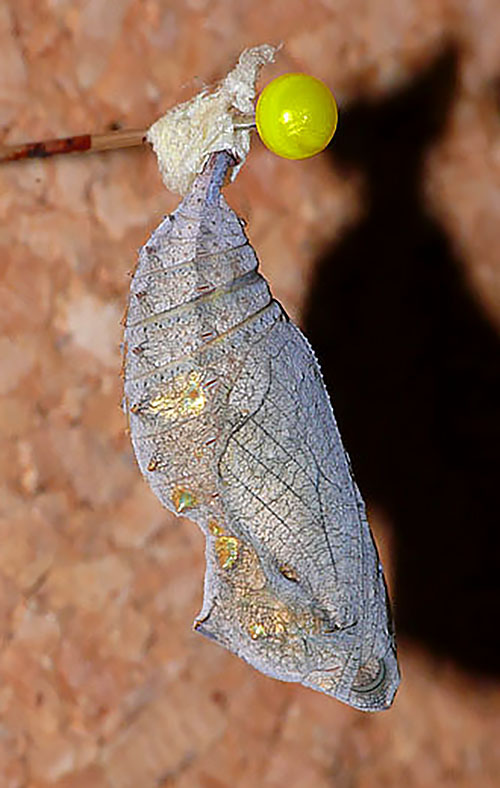 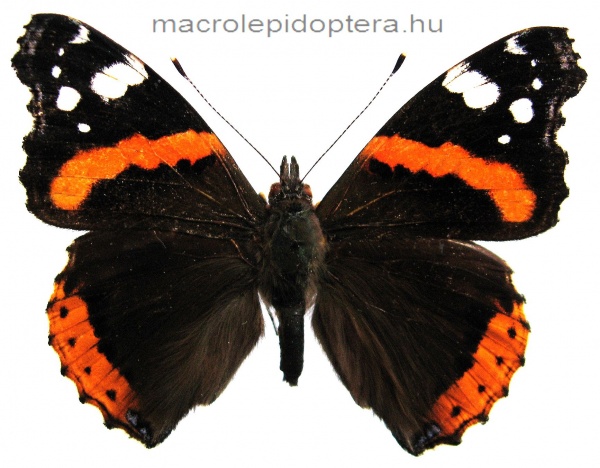 Halálfejes szender
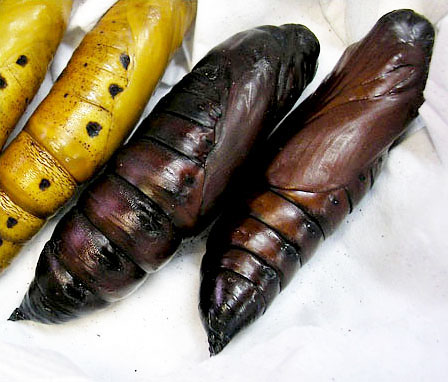 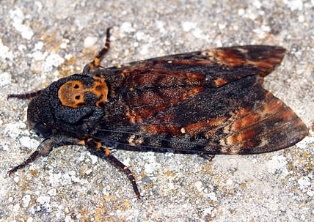 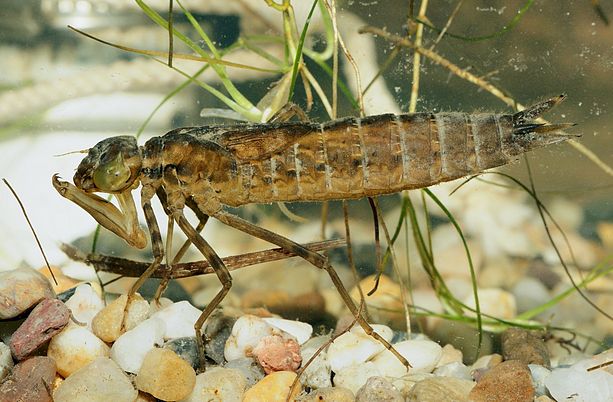 Átváltozás
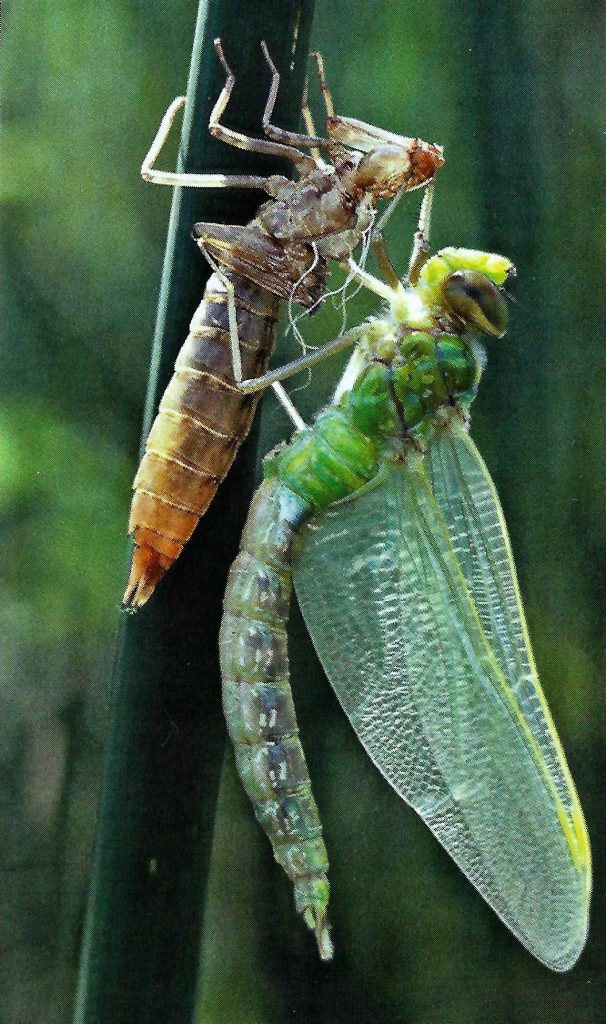 Selyemlepke
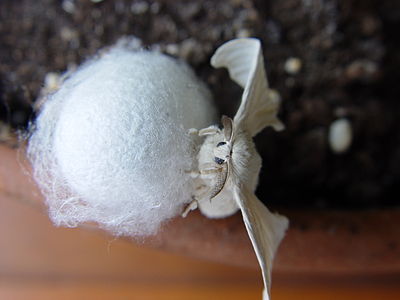 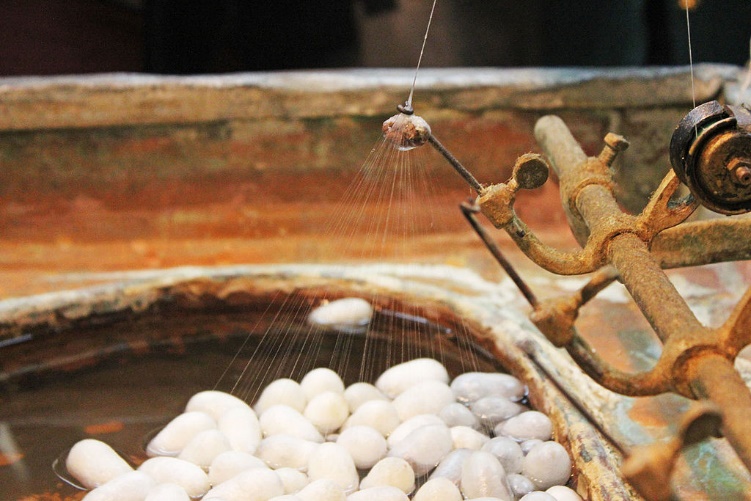 Selyemszövés
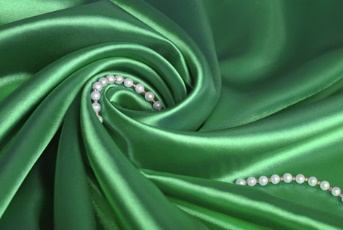 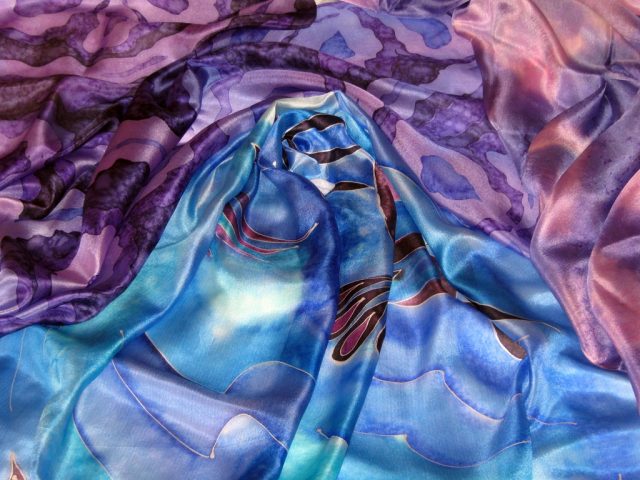 A Selyemgombolyító ellipszis alakú épületeBudapest, Óbuda, Miklós tér
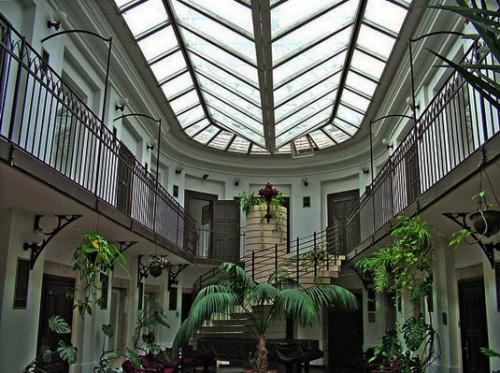 Készítette: Jenei Beáta Huszár Gál Iskola, Debrecen